Expectations and strategic objectives of the aquaculture stakeholders concerning MARINE DATA
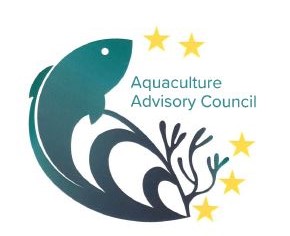 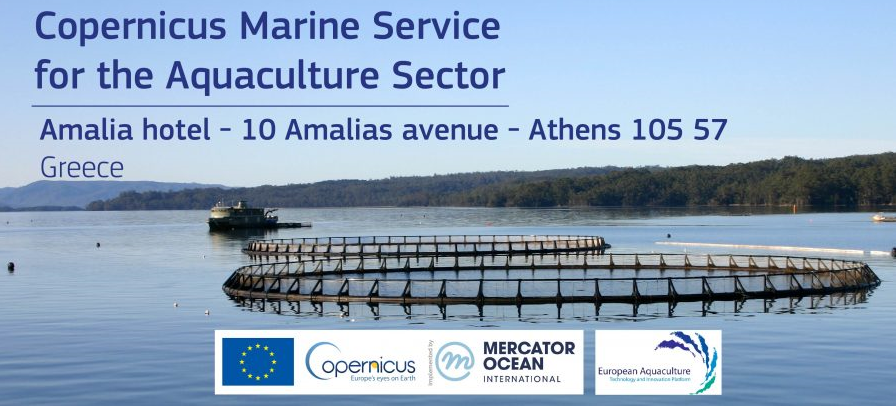 Speaker: 

Yannis Pelekannakis
Aquaculture Advisory Council
THE AAC IS AN AQUACULTURE DIALOGUE GROUP
ADVISORY COUNCILS = BODIES OF EU INTEREST 
Stakeholder led – non profit organization
Advice to European Commission and Member States
Any new legislative, regulatory or legal measure at European or national level that affects aquaculture 

A EUROPE-WIDE ADVISORY COUNCIL
60% - Industry (producers, feed, veterinarians, …) 
40% - other interest group (NGOs, Scientists, …)
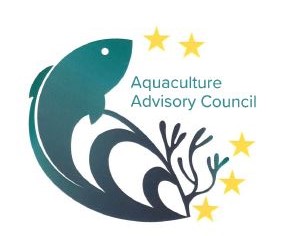 AAC Structure
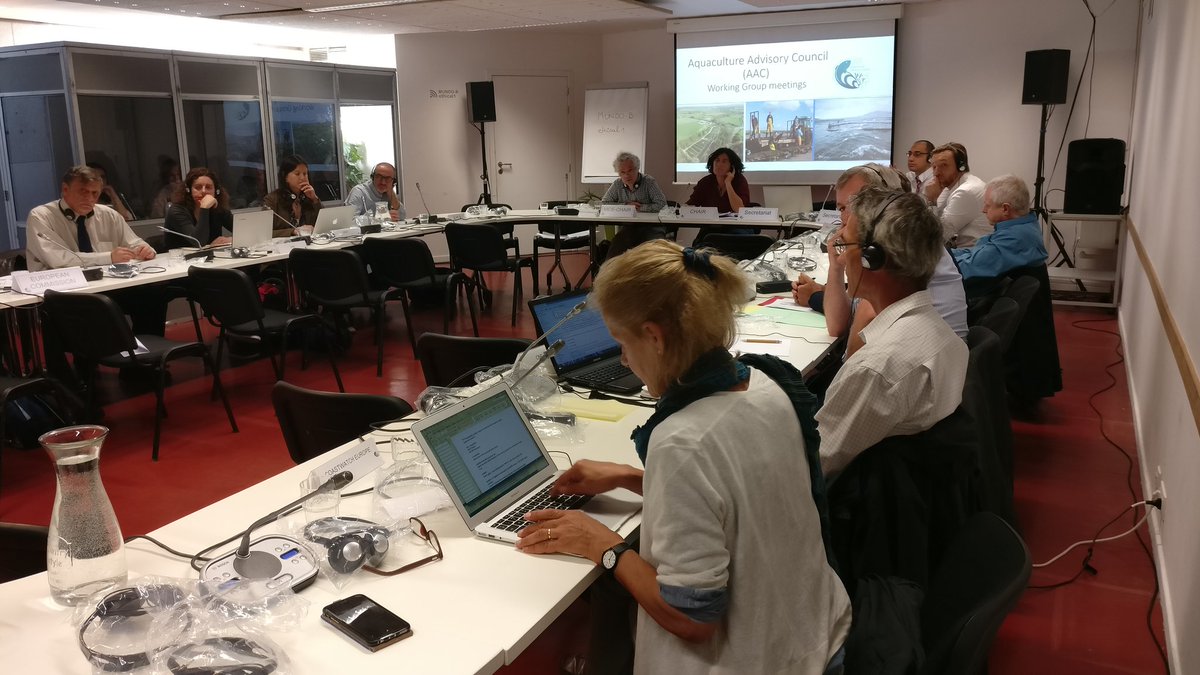 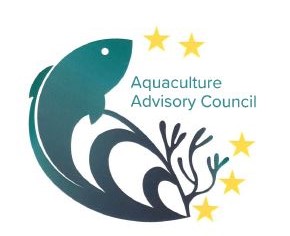 RECENT ADVICE / POSITION PAPERS
The Fish in Fish out ratio
Eligibility of fish vaccines for EU funds
Level playing field
Subsidized Turkish aquaculture imports into the EU
Fish welfare at slaughter

Available on our website: www.aac-europe.org
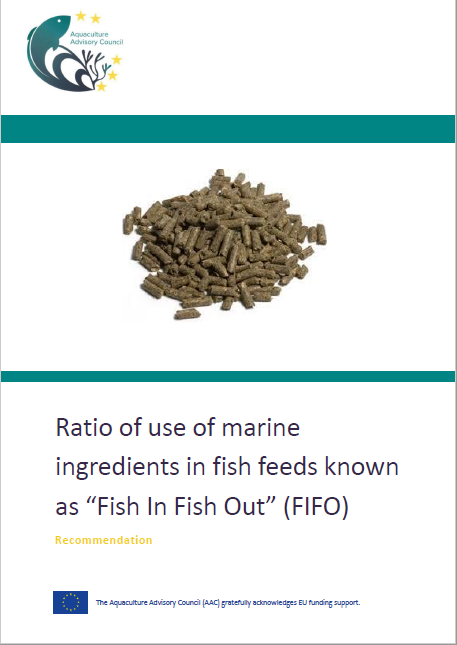 Credits: Leo Kirchmaier
AAC work on data collection
No official AAC position on this topic yet.
Ongoing selection process for a consultant
to start working in October 2019.
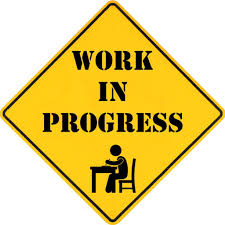 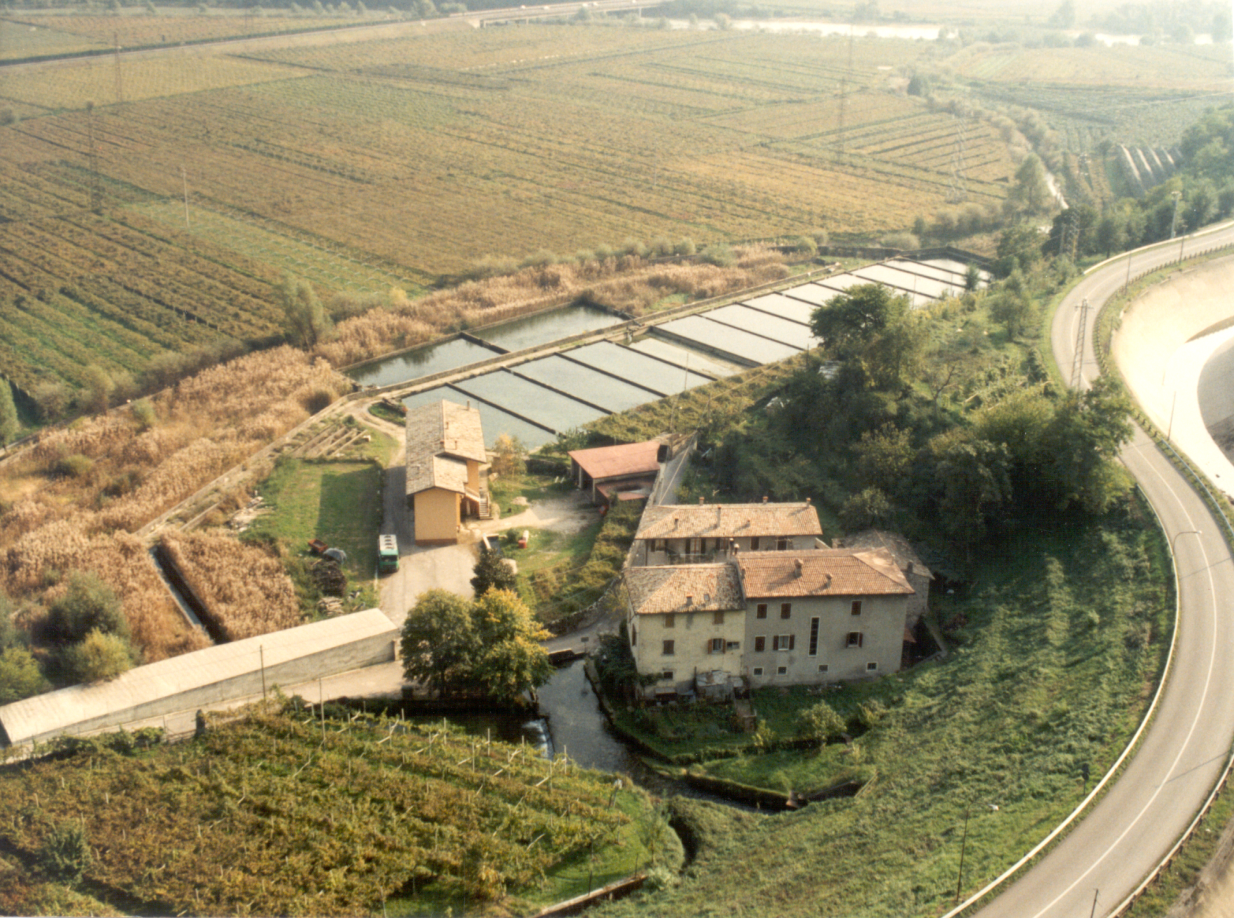 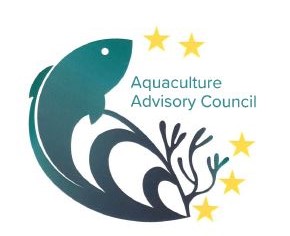 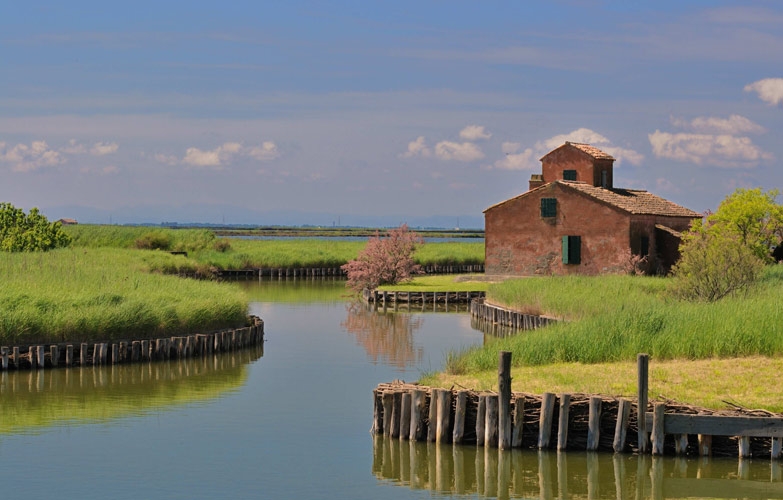 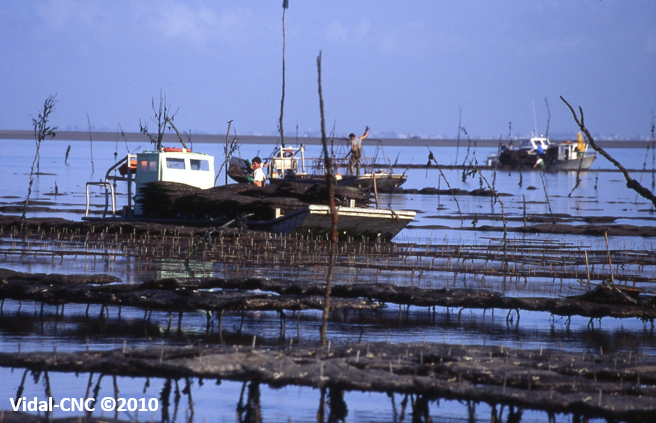 Expectations and strategic objectives of the aquaculture stakeholders
Satellite and real time data monitoring and assessment 

Move from retro-active measurement towards real-time monitoring and more regular site assessment 
Integration of automated surface/aquatic measurement (sensors) with satellite measurement 
Data that can support/simplify environmental monitoring and impact assessments
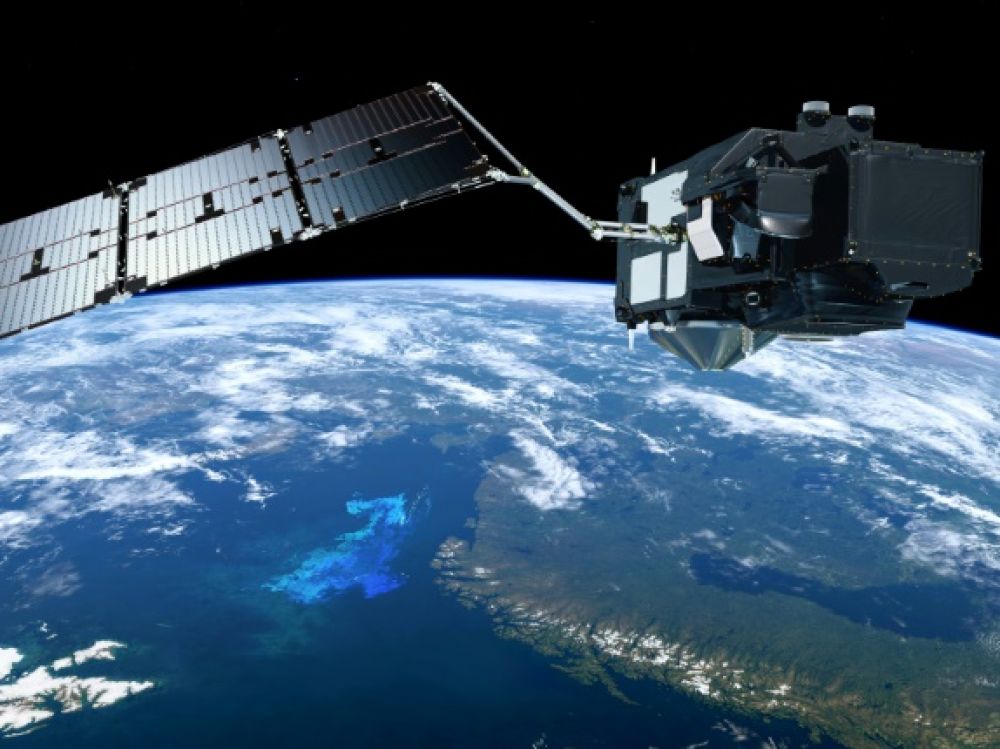 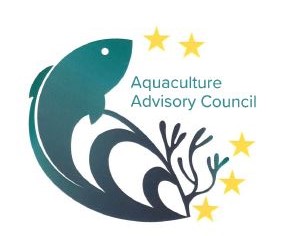 Credits: Leo Kirchmaier
Expectations and strategic objectives of the aquaculture stakeholders
II. Predictive and analytical tools
Convert ‘big data’ into trends and predictive analytical tools to:

Assess the marine environmental status at regional/local level 
Develop predictive - early warning models e.g.:
Phytoplankton evolution forecast
Effects of climate change on aquaculture (e.g. ClimeFish & CERES)
Assist the site selection/management for aquaculture operators
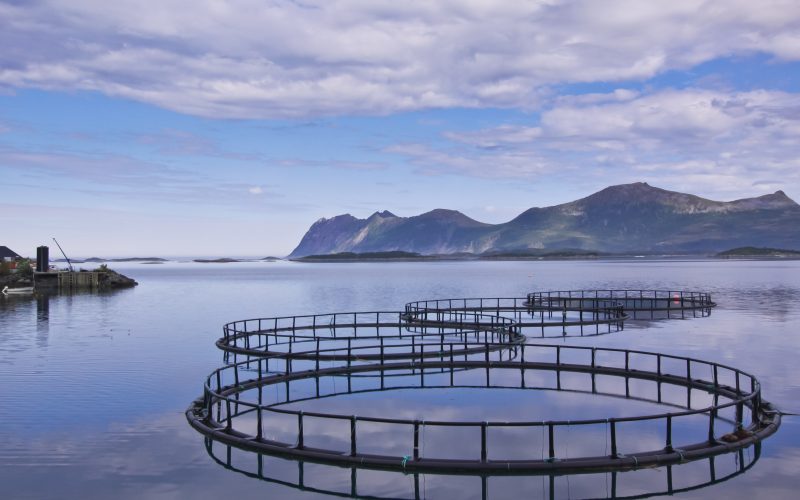 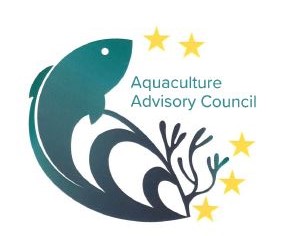 Expectations and strategic objectives of the aquaculture stakeholders
II. Predictive and analytical tools
Convert ‘big data’ into trends and predictive analytical tools to:

Support the licensing procedure (environmental impact assessment for new farms, relocation, expansion)
Evaluate stocks where possible (e.g. shellfish sector)
Assist the design of environmental policies
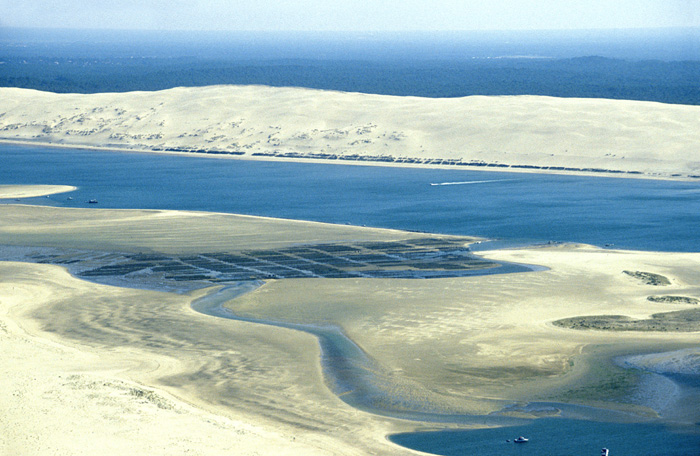 Credits: Vidal Banc D’Arguin 2010
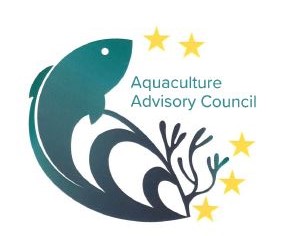 Expectations and strategic objectives of the aquaculture stakeholders
III. Assess the impact of aquaculture on the marine environment 

Monitoring of ecological impacts – including surveying species population and possible changes in habitats
Data on disturbance & displacement effects of aquaculture farms on protected species
Data on nutrient input into ecosystems
Data on plastic input into ecosystems
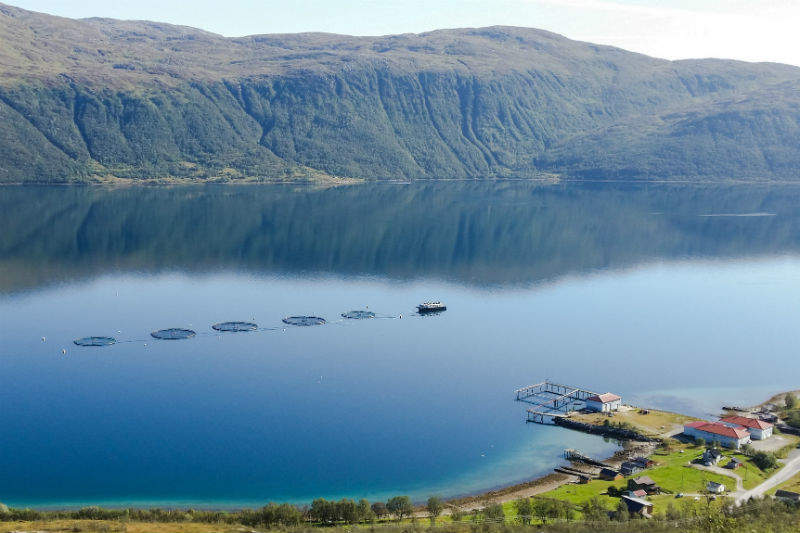 Expectations and strategic objectives of the aquaculture stakeholders
IV. Accessible and public data

Open access for all stakeholders
Available in several languages
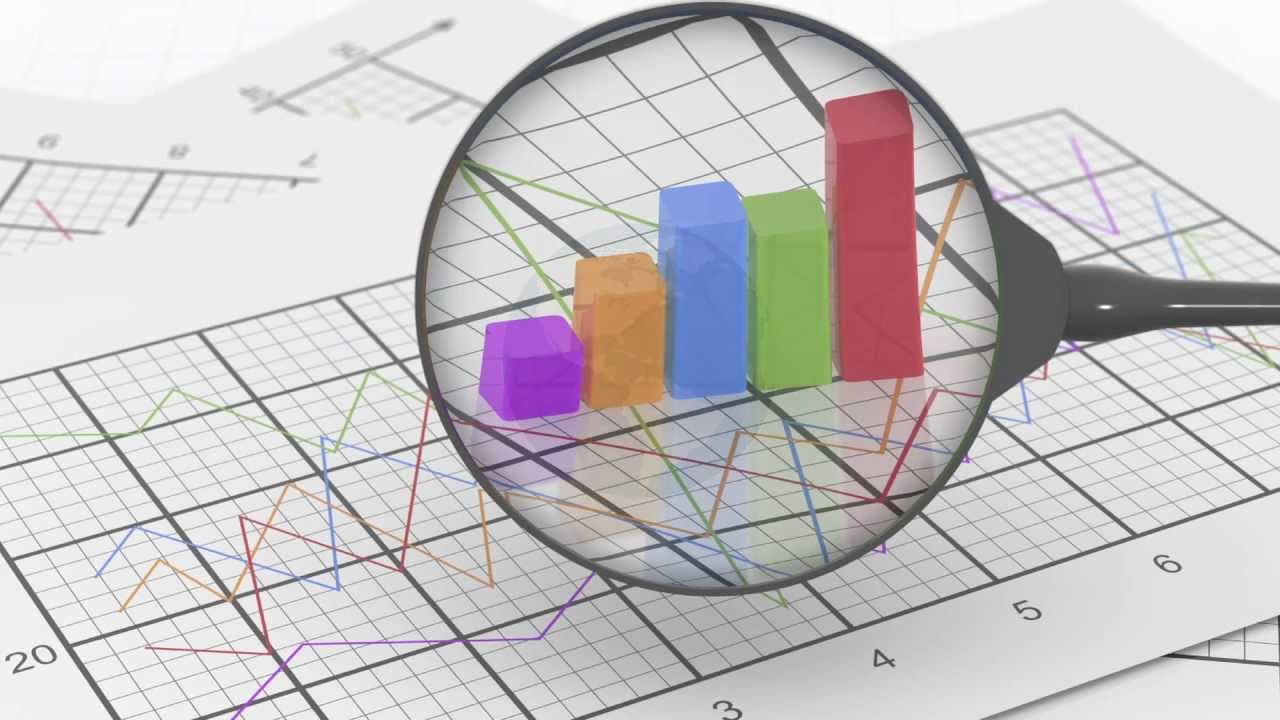 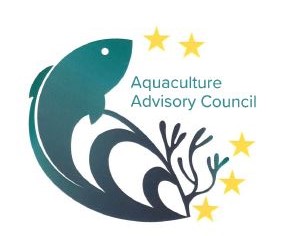 Expectations and strategic objectives of the aquaculture stakeholders
INVITATION to discuss in the framework of the AAC:

Can you measure and provide those data?
Best instruments to be developed according to stakeholders needs?
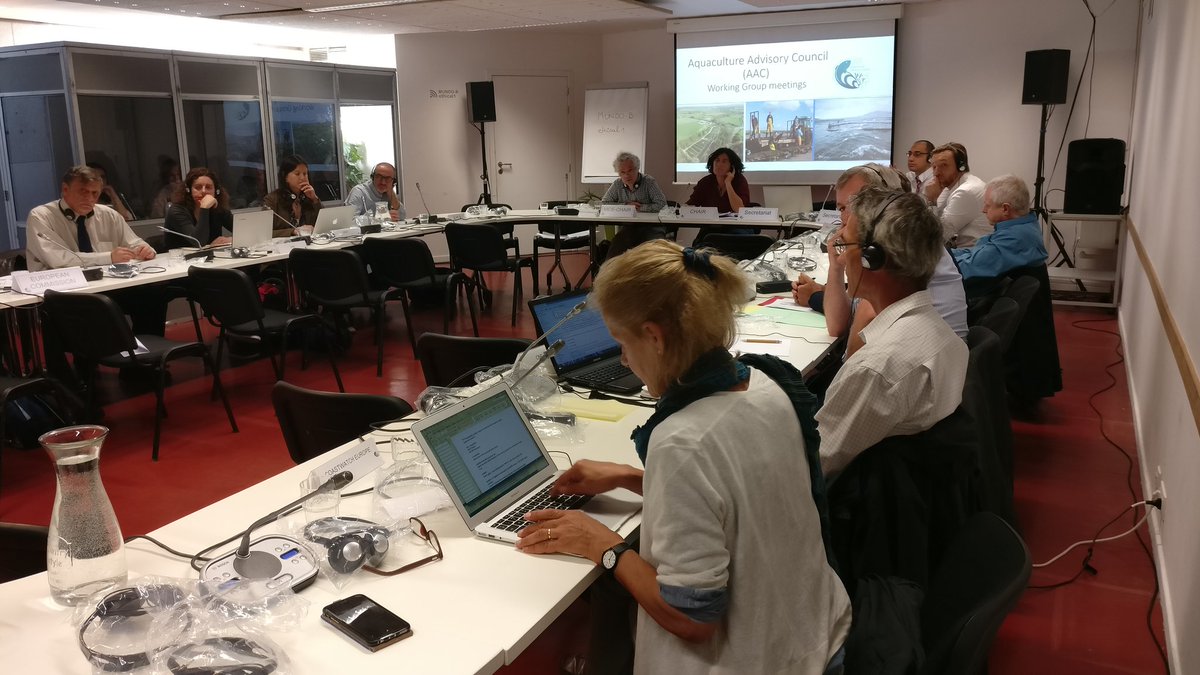 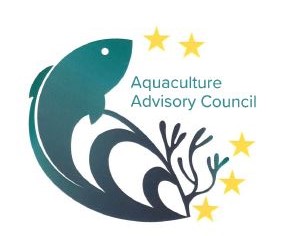 Thank you!
For any inquiries: 

AAC Secretariat
Cécile Fouquet – AliénorEU 
11 Rue de l’Industrie, Brussels 1000
cecile.fouquet@aac-europe.org 

Website www.aac-europe.org 
Twitter @aac_Europe
The Aquaculture Advisory Council (AAC) gratefully acknowledges EU funding support.
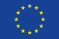